Thriving congregations soar with faith
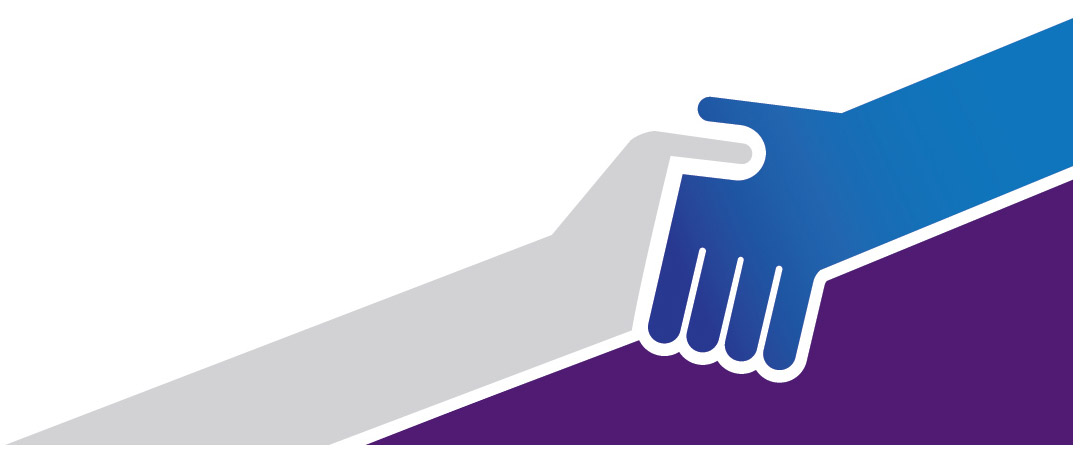 Thriving Congregations Soar with Faith
Presented on June 9, 2020 By
George Bullard, Executive Director
Columbia Metro Baptist Association
PO Box 23192, Columbia, SC 29224
GeorgeBullard@ColumbiaMetro.org
803.619.7110
Copyright 2020, Columbia Metro Baptist Association
Thriving Congregations Soar with Faith
Thriving Congregations is a strategy focused on congregations in three of the five stages of the life cycle of a congregation.
Thriving Congregations
Potential ReThriving Congregations
Potential Thriving Congregations.
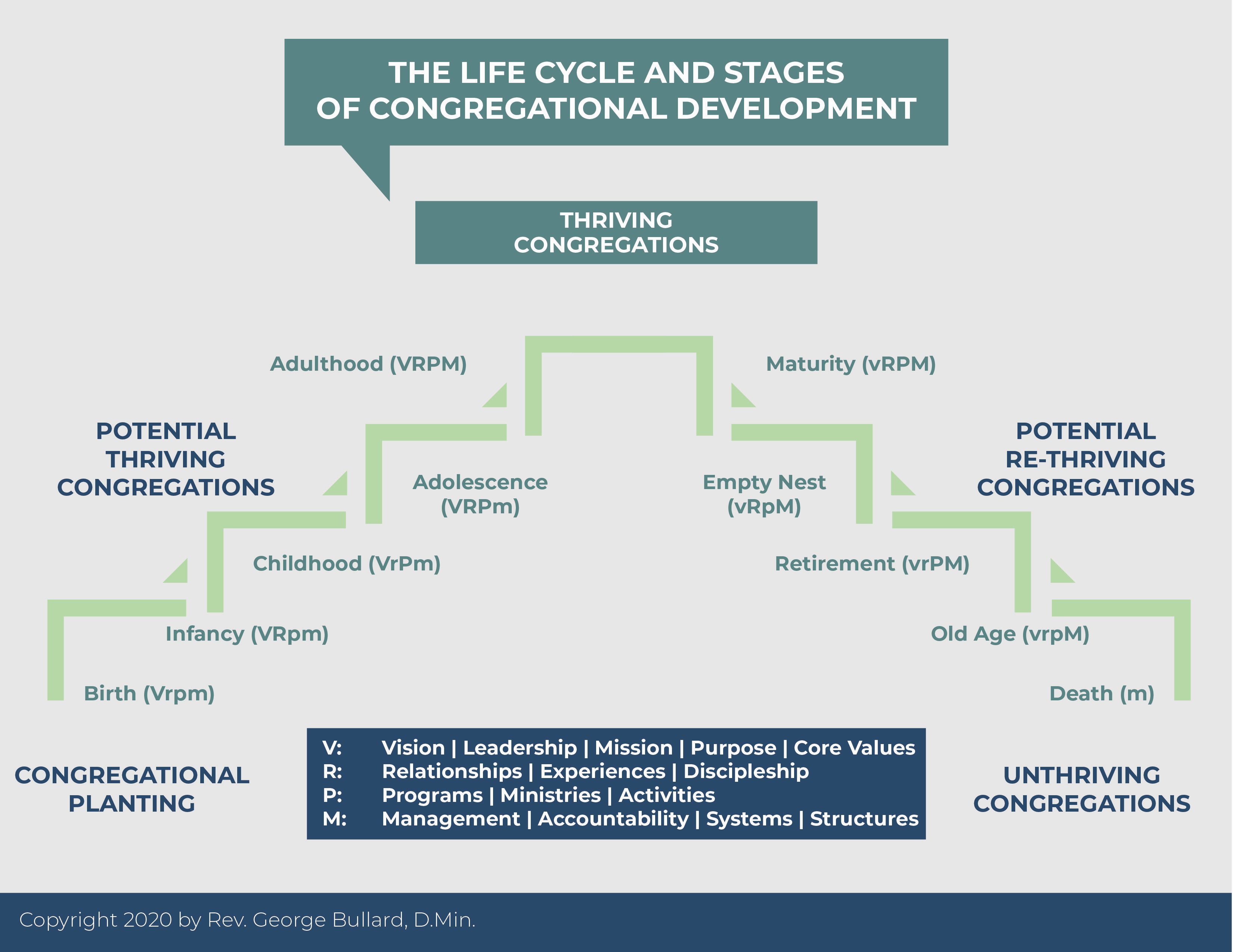 Thriving Congregations Soar with Faith
1. Thriving Congregations are congregations who are in the prime of their life with full engagement of Vision, Relationships, Programs, and Management, and exhibit strong, positive functioning in the ten characteristics of Thriving Congregations. They are in the Adulthood or Maturity stages of the congregational life cycle.
Thriving Congregations Soar with Faith
2. Potential Re-Thriving Congregations are congregations who were once Thriving Congregations, but Vision has diminished, and Programs are declining. They have the potential and resources to thrive once more. They are in the late Maturity, Empty Nest or Retirement stages of the congregational life cycle.
Thriving Congregations Soar with Faith
3. Potential Thriving Congregations are congregations who are typically between seven and 21 years old who have not yet become a Thriving Congregation but have the potential and desire to do so. They are in the Childhood and Adolescence stages of the  congregational life cycle.
Characteristics of Thriving Congregations
Here are ten characteristics of Thriving Congregations for dialogue. They are not yet ready for “prime time” and to be shared within congregations. We want to dialogue with you to clarify these and modify them. They are intentionally written in general and process-related   terms without many specifics. Various tactics are   implied but not stated.
Characteristics of Thriving Congregations
We have high expectations concerning thriving congregations. We would agree with the statement by management guru Jim Collins: “No matter how much you have achieved, you will always be merely good relative to what you can become. Greatness is an inherently dynamic process, not an endpoint.” 
(Jim Collins, Good to Great and the Social Sectors, 2005, p. 9)
Characteristics of Thriving Congregations
We believe thriving is about soaring with faith beyond good toward greatness and the full Kingdom potential of a congregation. This addresses excellence in Christian ministry and not just a church growth or church health strategy. Among the many characteristics of          Thriving Congregations are the following ten.
Characteristics of Thriving Congregations
As you review these ten characteristics of thriving congregations, we welcome your feedback. What would you affirm about them, what would you challenge, and what suggestions do you have to strengthen them?

Please provide feedback at https://forms.gle/qeoZKwpNaDEqNgF59.
Thriving Congregations Characteristic 1
Thriving Congregations have clarity of mission, purpose, values, and vision. They have clarity and deep ownership throughout their congregation of their eternal mission, everlasting purpose, enduring core values, and empowering vision. They are captivated by God’s empowering vision for their journey forward.
Thriving Congregations Characteristic 2
Thriving Congregations align their ministry with their mission, purpose, values, and vision. They willingly align everything they do with their understanding of their mission, purpose, core values, and vision. Efforts are made to lift up those programs, ministries, activities, and processes that create this alignment, and to re-evaluate anything that      does not to determine if they are essential or if they            can be eliminated to free resources for more                 focused ministry.
Thriving Congregations Characteristic 3
Thriving Congregations are focused on who they are called to serve. They are focused on their community context or the people groups they feel called of God to serve. If they are called to serve their community context they seek to understand and strategize effectively for their community. If they are called to serve various people groups, then they   seek to understand the demographic, lifestyle, and       spiritual needs of these people groups.
Thriving Congregations Characteristic 4
Thriving Congregations are focused on Christ-like spiritual formation. They have a faithful, effective, and innovative focus on encouraging Christ-like spiritual formation. They have a clear discipleship process that helps people – who are members, who are connected with their congregation, or who are a focus of the congregation’s external mission –                to mature as disciples.
Thriving Congregations Characteristic 5
Thriving Congregations have high expectations of ministry leaders connected with their congregation. They have high expectations for current ministerial and lay leaders and the emerging next generation of lay leaders that they are active in worship and spiritual development, connected with a community of people within the congregation, developing as Christian leaders, have discerned God’s call on their          lives, and actively engage in ministry that reflects               their calling and leadership skills.
Thriving Congregations Characteristic 6
Thriving Congregations continually connect people with Christ and their congregational family. They intentionally and regularly connect new people with their congregation such as people seeking a spiritual connection with Christ, people new to the Christian faith, children born into and growing up in the congregation, and those people    connecting with their congregation by transfer from       another congregation.
Thriving Congregations Characteristic 7
Thriving Congregations are places of great community life. They are known as a place with great, open community where new people can easily find a connection with other people, where people grow deep in their relationships with one another, and where there is proactive care for their spiritual, social, physical, and other life needs. Church          is, indeed, the true third place for people with home            and work being the first two.
Thriving Congregations Characteristic 8
Thriving Congregations have great worship of God. They have inspiring worship which helps people connect with and praise our Triune God. Their music, order of worship, proclaimed word, and sense of the presence of God’s Spirit all add to the quality of worship. Their congregation is known in their community context as a place of great worship        which celebrates and praises our Triune God.
Thriving Congregations Characteristic 9
Thriving Congregations have healthy systems and structures. They are known as a place of health. Their fellowship is positive. Their spiritual processes are life-giving. Their structures and decision-making empower people to soar with faith as they live out their spiritual calling, life skills, and personal preferences. They celebrate the diversity of   spiritual gifts, life skills, age generations, and church backgrounds. They work through their differences                  in healthy ways.
Thriving Congregations Characteristic 10
Thriving Congregations invest generously in their ministry. They have many generous people who faithfully give their tithes and offerings. They spend a minimum of one-third of their income from the congregation on programs, ministries, and activities focused on new or current people connected with the congregation, plus on missional        efforts outside the congregation in their community        context and beyond to the world. (continued)
Thriving Congregations Characteristic 10
(continued) No more than two-thirds of their income is spent on personnel and facilities. This allows them to focus financial resources on a lay-empowered ministry that builds a deeper sense of discipleship throughout the congregation and can empower prophetic ministry in their community context and the world.
Characteristics of Thriving Congregations
As you review these ten characteristics of thriving congregations, we welcome your feedback. What would you affirm about them, what would you challenge, and what suggestions do you have to strengthen them?

Please provide feedback at https://forms.gle/qeoZKwpNaDEqNgF59.
Thriving Congregations Soar with Faith
What’s Next?
June 16th – What does it mean to Soar with Faith?
June 23rd – Build the Bridge – By Catapult Group 
June 30th – Potential ReThriving Congregations 
July – Vacation Month – No Video Conferences
August 4th – 5 Voices – By Catapult Group
Thriving Congregations Soar with Faith
You Need to Register for these Sessions – if you not already on the “permanent” list to receive an invitation?

https://forms.gle/gmgaBBqjXBgChnGa7
Thriving Congregations Soar with Faith
Connect with Our Facebook Group on Thriving Congregations Soar with Faith

https://www.facebook.com/groups/thrivingcongregationssoar/
Thriving Congregations Soar with Faith
Presented on June 9, 2020 By
George Bullard, Executive Director
Columbia Metro Baptist Association
PO Box 23192, Columbia, SC 29224
GeorgeBullard@ColumbiaMetro.org
803.619.7110
Copyright 2020, Columbia Metro Baptist Association
Thriving congregations soar with faith
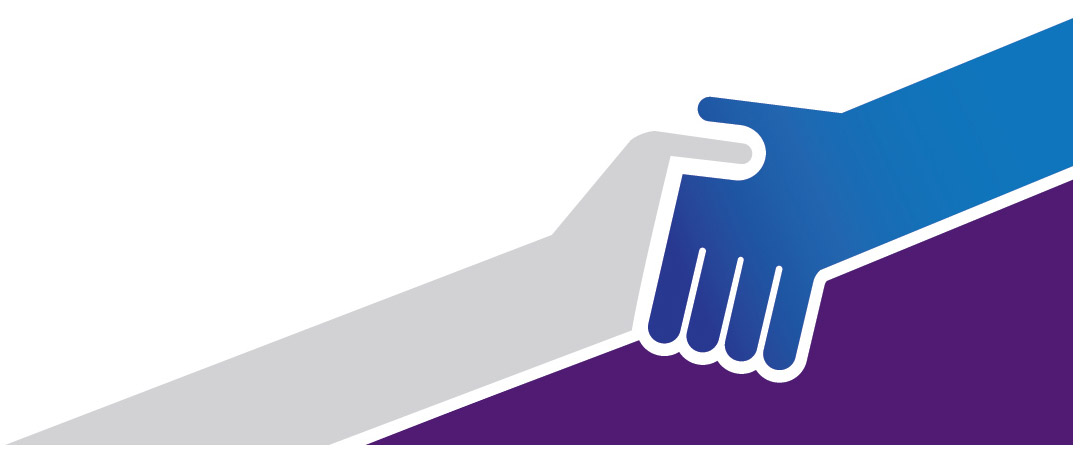